PEST ANALYSIS TEMPLATE
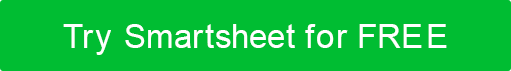 PEST ANALYSIS
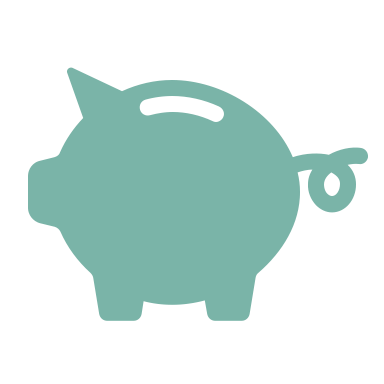 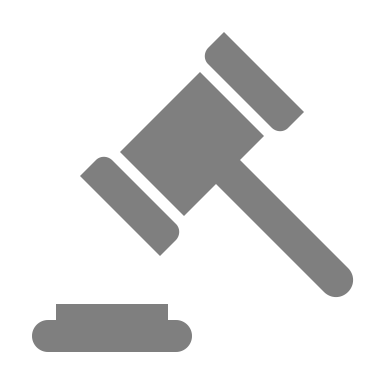 Political Factor One
Two
Three
Four
Economic Factor One
Two
Three
Social Factor One
Two
Three
Technological Factor One
Two
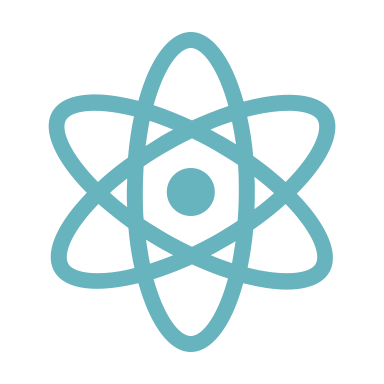 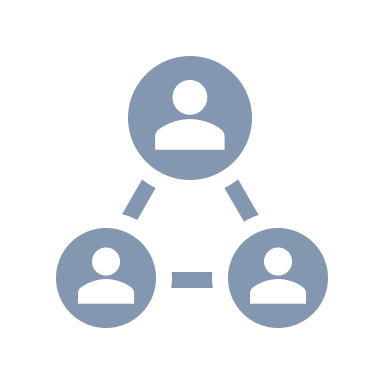